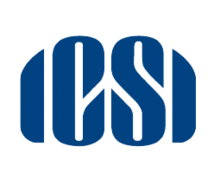 ICSI Auditing Standards
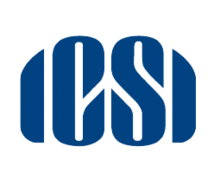 Journey
ICSI constituted the ASB
Released four Auditing Standards for Public Comments
Final Versions released and recommended by ASB
July 2016
Oct, 17– May 18
May 2019
April 01 2020
Recommendatory
y
Four standards Approved and released by Council
May 2018
September 2017
May 2016
July 01 2019
Mandatory
1st Meeting of ASB held at New Delhi
Consultation process carried out at various places
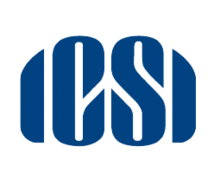 Why Auditing Standards ?
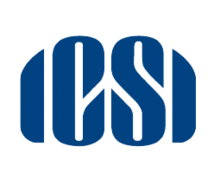 Scope of Auditing Standards Board
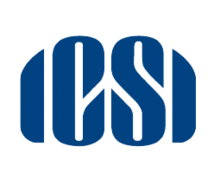 Objectives of Auditing Standards
Auditing Standards – CSAS – As Released by ICSI
Audit Process and Documentation
Audit Engagement
1
2
Secretarial Audit
Forming of Opinion
3
4
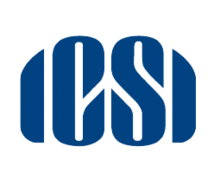 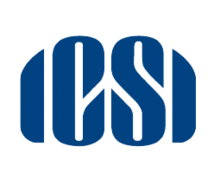 Other Proposed Standards
& Guidance note thereon
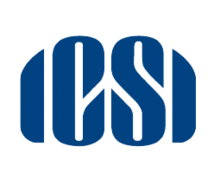 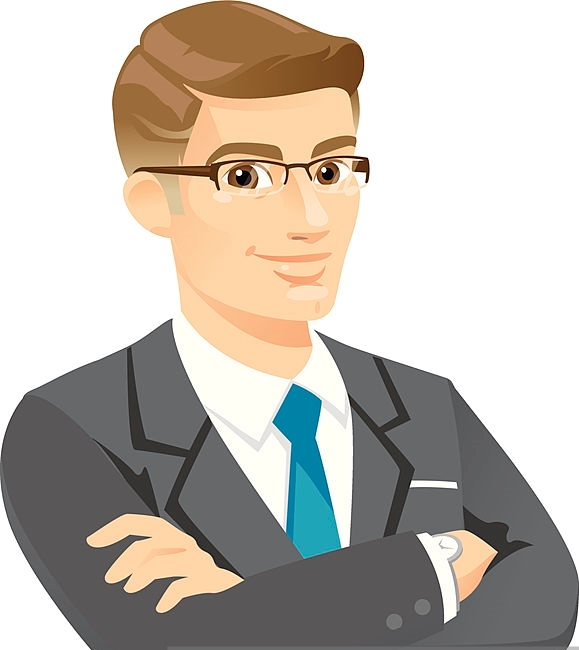 Few Notables
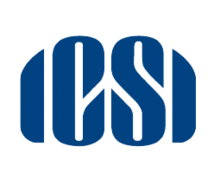 Principles not the Procedures
PRINCIPLES
Procedures are part of Guidance Note
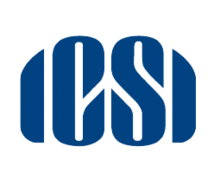 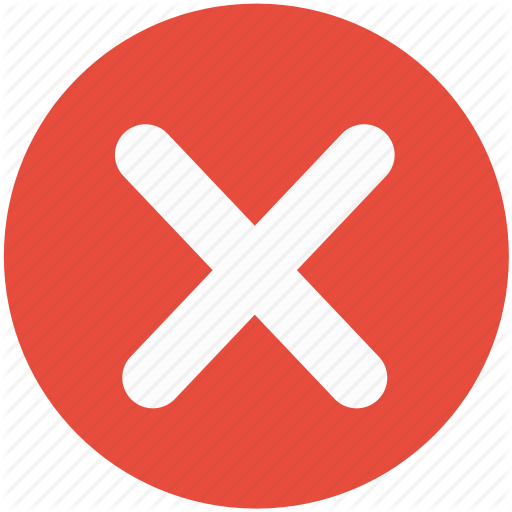 No Immunity
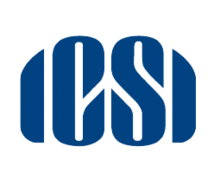 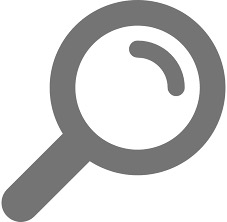 No repetition of definition in subsequent standards
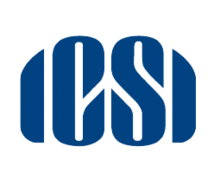 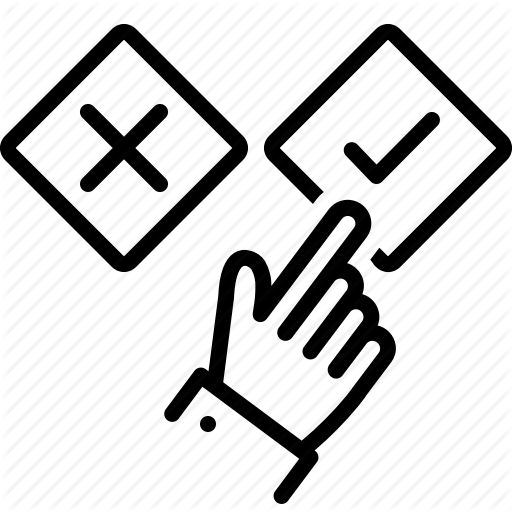 Applicable to all audits not only on secretarial audits
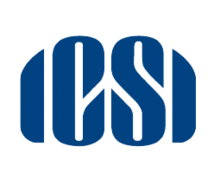 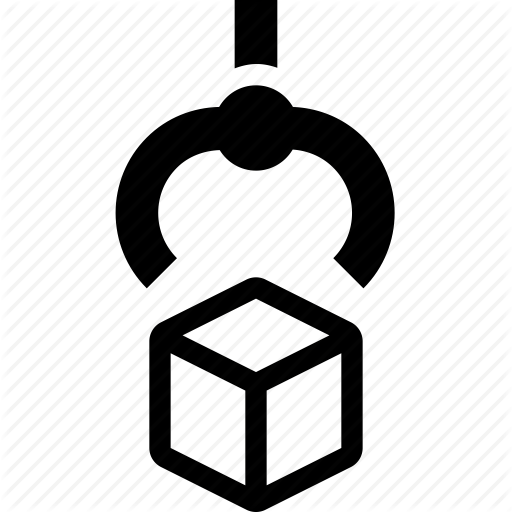 No pick and choose
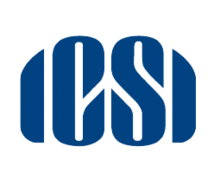 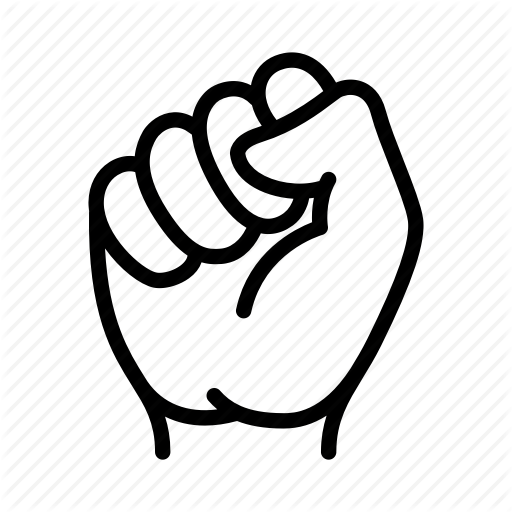 Letter and Sprit
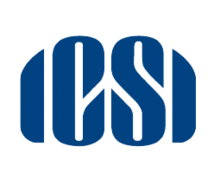 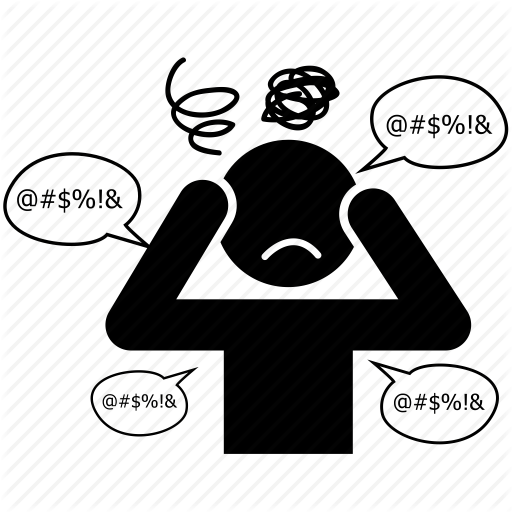 Stress Test Desirable
Each member is requested to adopt these standards while undertaking at-least one audit  after July 01, 2019 and share their experience/difficulties at asb@icsi.edu
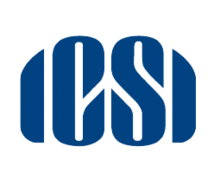 Framework of Standards
All four released standards are having common framework
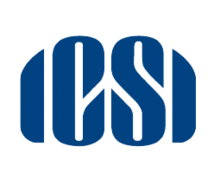 Scope of Standards
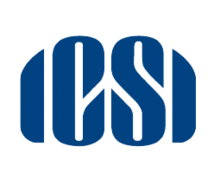 Effective date of Standards
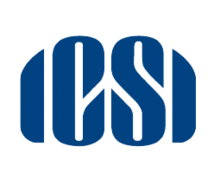 Objectives of Standards
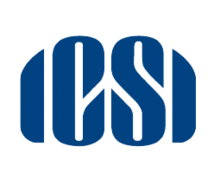 Definitions
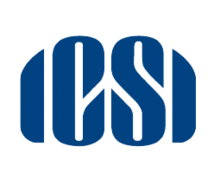 Definitions
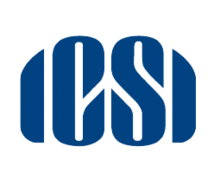 Definitions
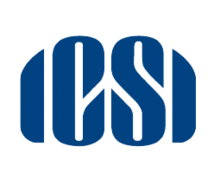 Definitions
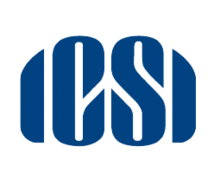 Definitions
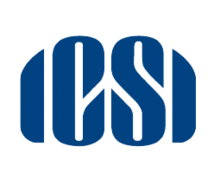 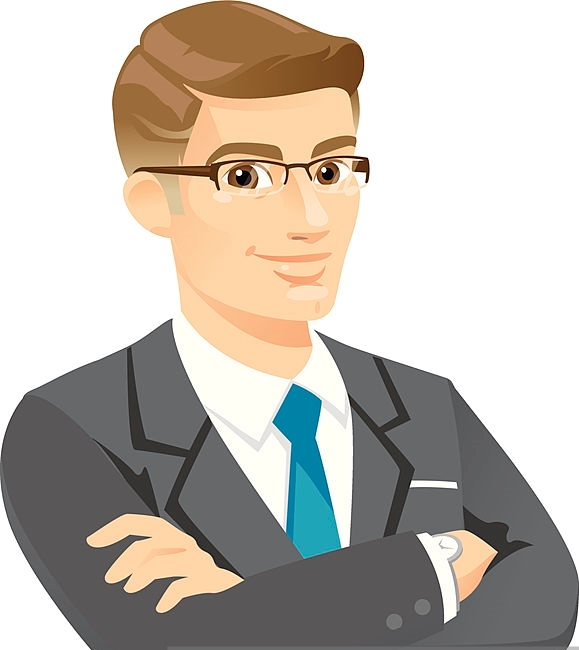 CSAS-1 - Auditing Standard on Audit Engagement
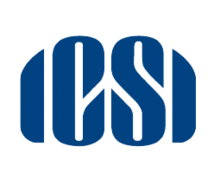 Overview
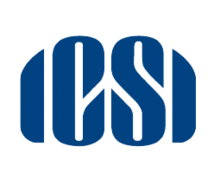 Audit Engagement Process
Appointment
Audit Engagement Letter
Intimation to the Predecessor or Previous Auditor
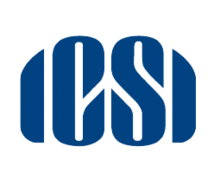 Appointment
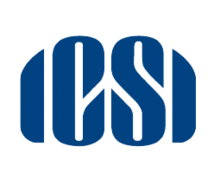 Audit Engagement Letter
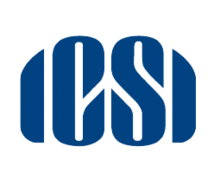 Audit Engagement Letter
Intimation to the Predecessor or Previous Auditor
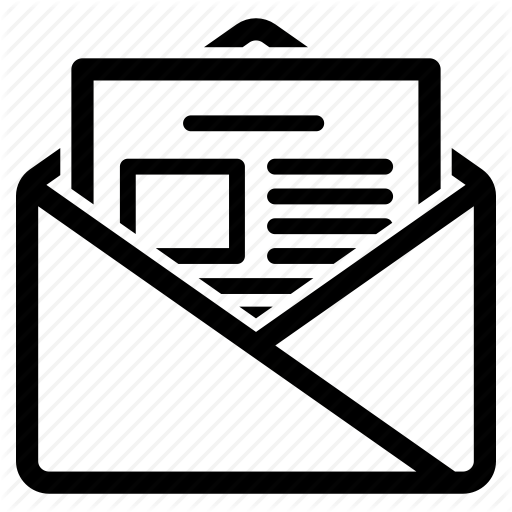 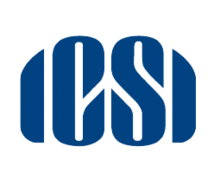 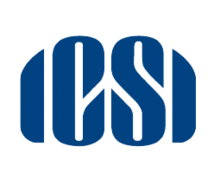 Limits on Audit Engagements
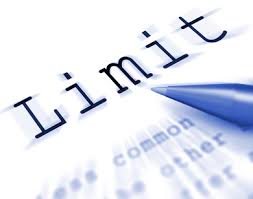 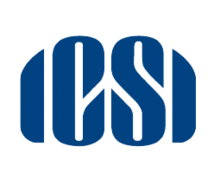 Conflict of Interest
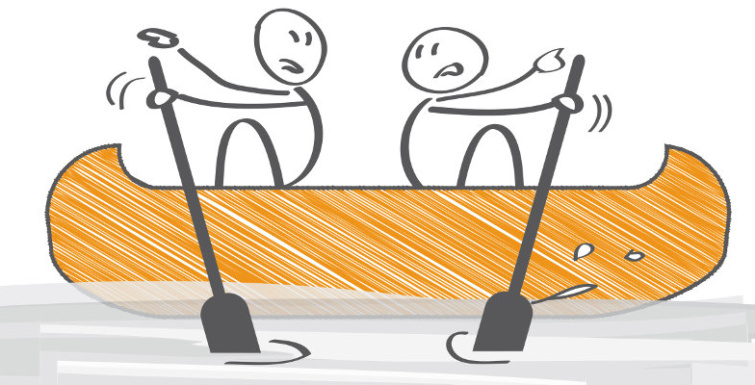 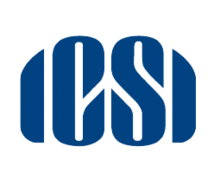 Conflict of Interest - Meaning
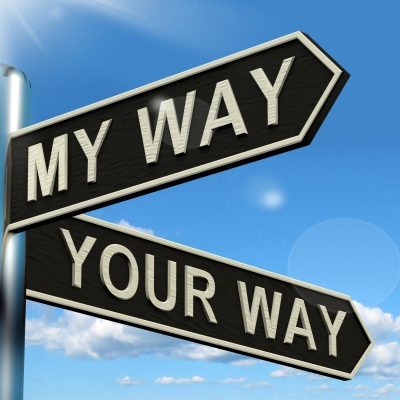 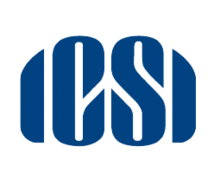 Confidentiality
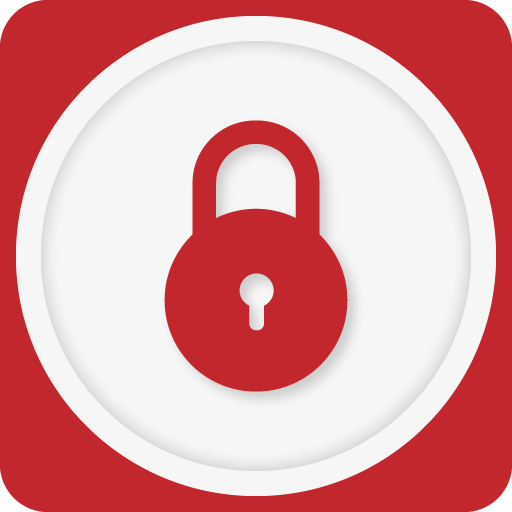 Changes in terms of appointment
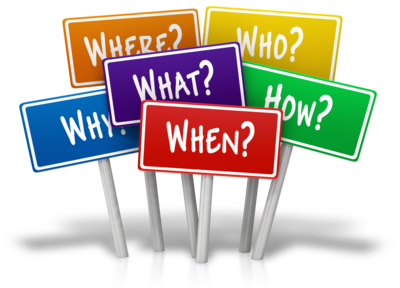 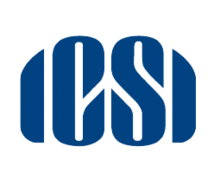 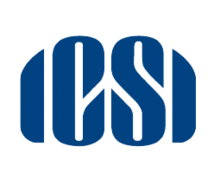 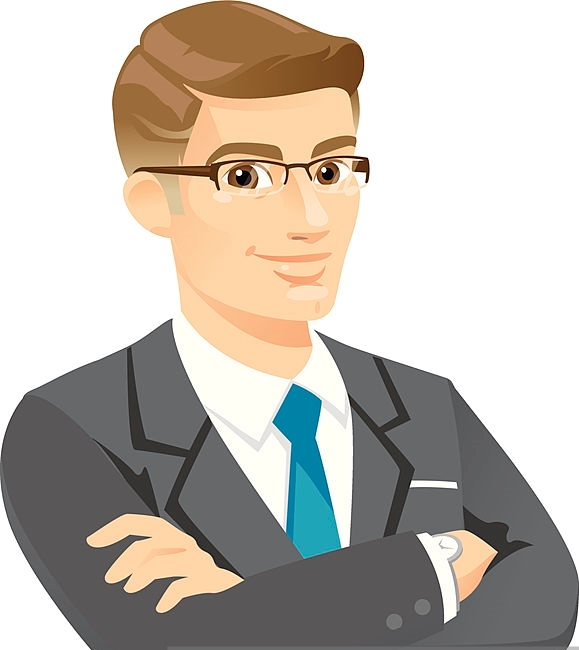 CSAS-2 - Auditing Standard on Audit Process and Documentation
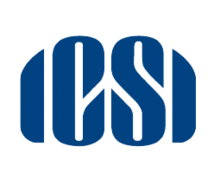 Overview
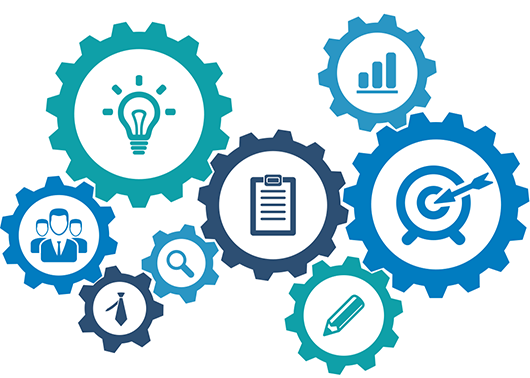 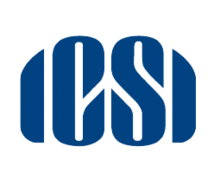 Audit Planning
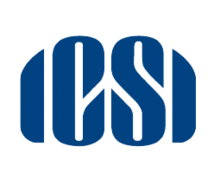 Audit Planning
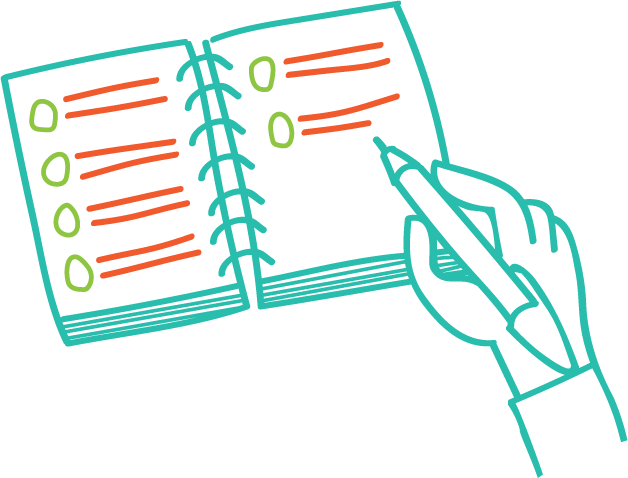 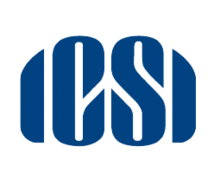 Risk Assessment
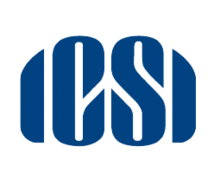 Information about Auditee
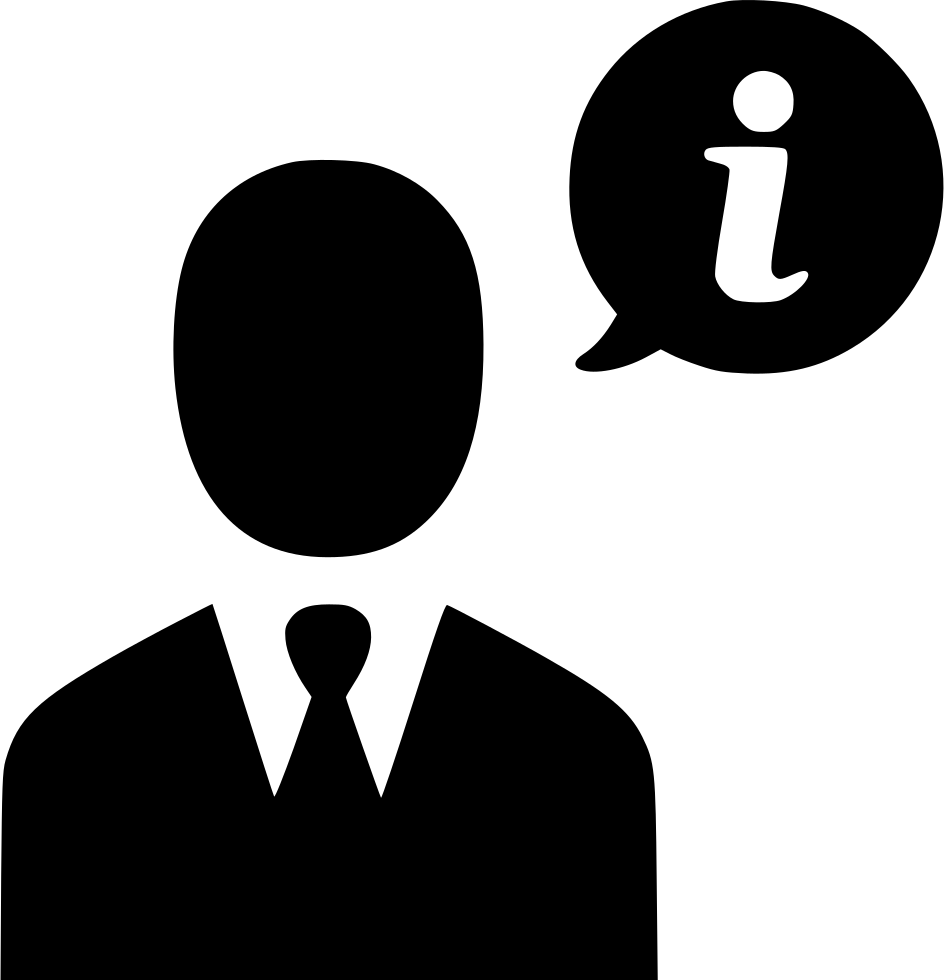 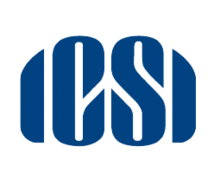 Audit Check-lists
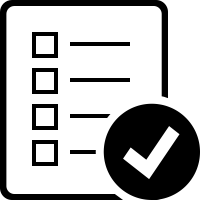 Collection and Verification of Audit Evidence
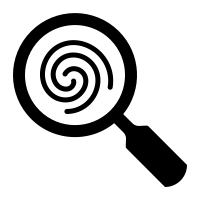 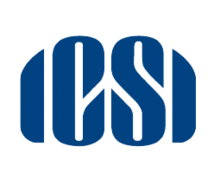 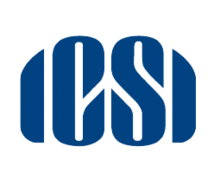 Third Party Confirmation
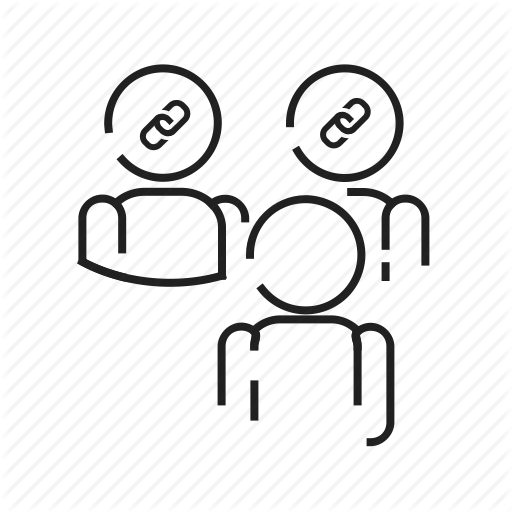 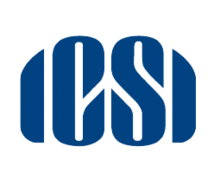 Analysis of Audit Evidence
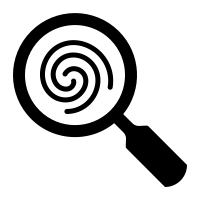 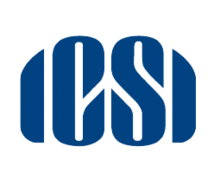 Documentation
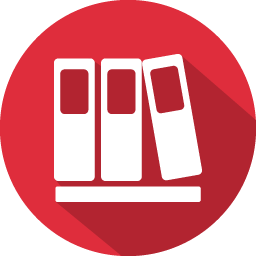 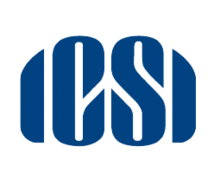 Record Keeping and Retention
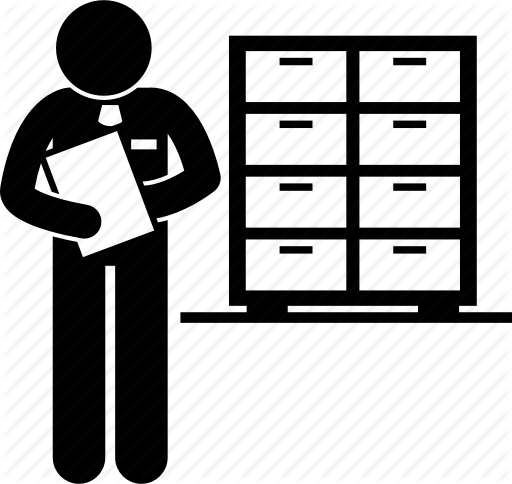 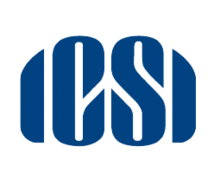 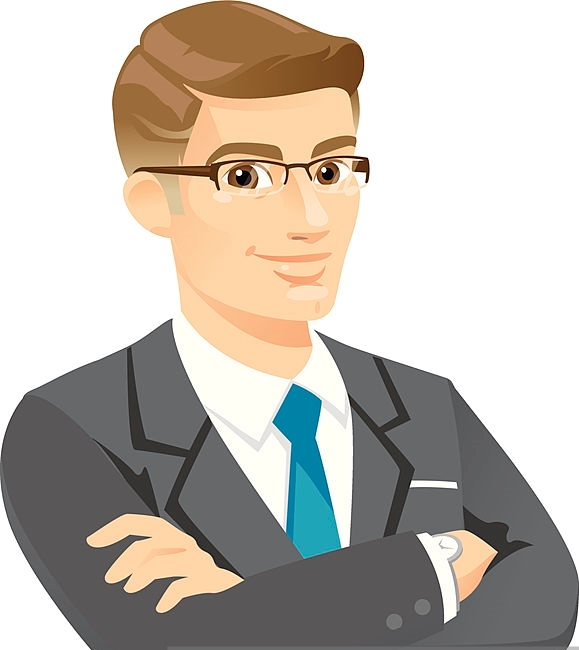 CSAS-3 - Auditing Standard on Forming of Opinion
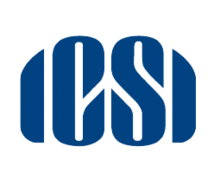 Overview
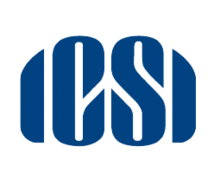 Process of Forming of Opinion
The Auditor shall consider Materiality while forming his opinion
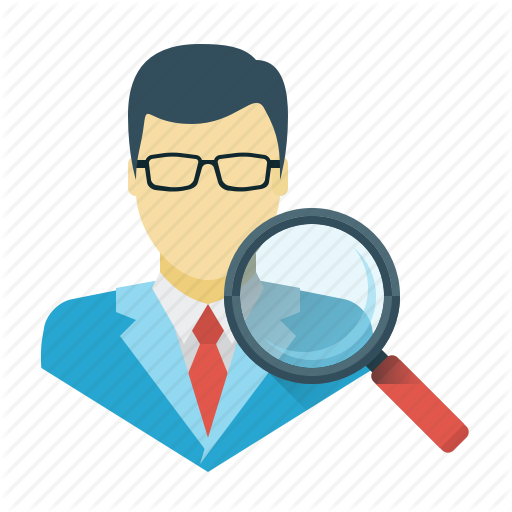 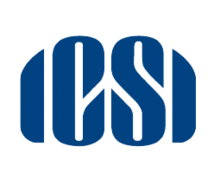 Process of Forming of Opinion
The Auditor shall also adhere to 
principle of completeness, principle of objectivity, principle of timeliness and principle of a contradictory process
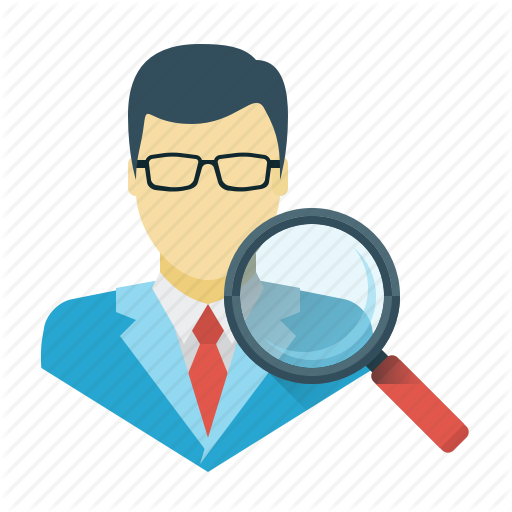 Judgment, Clarification and Conflicting Interpretation
The Auditor may consider various judgments, clarifications, opinion, conflicting interpretations while framing the opinion to the best of his professional acumen.
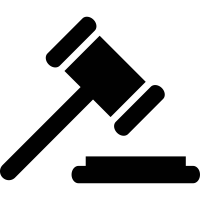 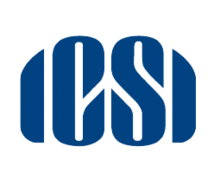 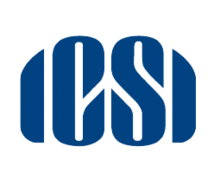 Precedents and Practices
The Auditor shall adhere to generally accepted precedence and practices in relation to forming of an opinion as may be available from historical perspective of any kind of audit.
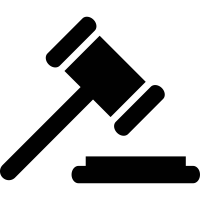 Third Party Report or Opinion
The Auditor shall indicate the fact of use of Third Party report or opinion and shall also record the circumstances necessitating the use of third party report or opinion;
The Auditor shall indicate the fact if Third Party report or opinion is provided by the Auditee;
The Auditor shall consider the important findings/ observation of Third Party;
The Auditor shall, if necessary and feasible, carry out a supplemental test to check veracity of the Third Party report or opinion.
The Auditor shall adhere to the following while forming an opinion based on Third Party reports or opinions:
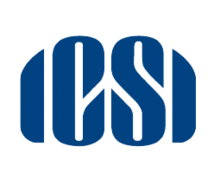 Form of an Opinion and Qualification
Unmodified Opinion
there is due compliance with the applicable laws in terms of timelines and process; and


the records as relevant for the audit verified by him as a whole are free from misstatement and maintained in accordance with the applicable laws.
The Auditor shall express an unmodified opinion when based on Audit Evidence, the Auditor concludes that:
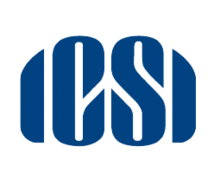 Form of an Opinion and Qualification
Modified Opinion
based on the Audit Evidence obtained, there is non-compliance with the applicable laws in terms of timelines and process; or

based on the Audit Evidence obtained, the Records as a whole are not free from Misstatement; or are not maintained in accordance with applicable laws; or

he is unable to obtain sufficient and appropriate Audit Evidence to conclude that there is due compliance with the applicable laws in terms of timelines and process; or

he is unable to obtain sufficient and appropriate Audit Evidence to conclude that the Records as a whole are free from Misstatement; or are maintained in accordance with applicable laws.
The Auditor shall express modified opinion when the Auditor concludes that:
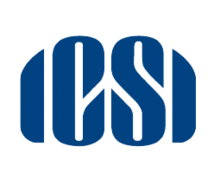 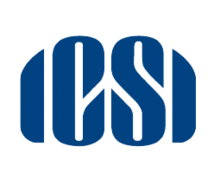 Form of an Opinion and Qualification
Modified Opinion
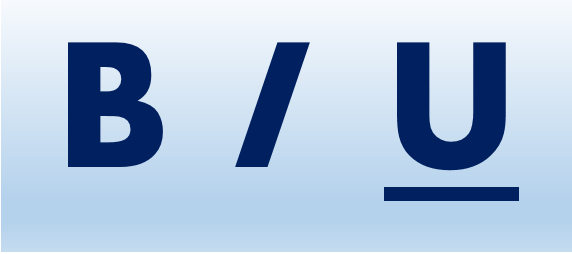 Whenever the Auditor expresses a modified opinion or disclaims an opinion, the text of the opinion shall be either in italics or bold letters.
Limitation
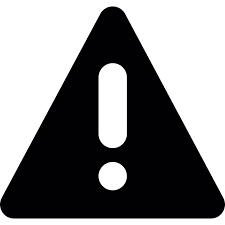 If, after accepting the Audit Engagement, the Appointing Authority imposes a limitation on the scope of the audit which, in the opinion of the Auditor, is likely to result in the need to express a modified opinion or to disclaim an opinion, the Auditor shall request the Appointing Authority to remove the limitation.
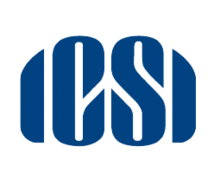 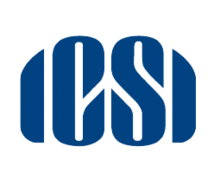 Limitation
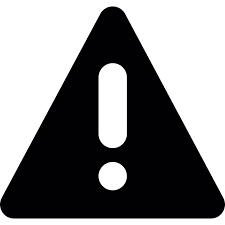 If the Appointing Authority refuses or fails to remove the limitation, the Auditor shall communicate the matter to the Management and determine whether it is possible to perform alternative procedure to obtain sufficient and appropriate Audit Evidence.
Limitation
If the Auditor concludes that the possible effects of unavailable Audit Evidence could be non-material, the Auditor shall qualify the opinion; or


If the Auditor concludes that the possible effects of unavailable Audit Evidence could be material, the Auditor shall express disclaimer of opinion.
If the Auditor is unable to obtain sufficient and appropriate Audit Evidence, the Auditor shall determine the implications as follows:
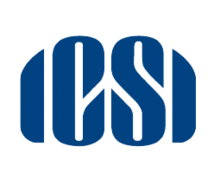 Auditor’s Responsibility
Auditor’s Report shall state that the responsibility of the Auditor is to express opinion on the compliance with the applicable laws and maintenance of records based on audit. The Auditor’s Report shall also state that the audit was conducted in accordance with applicable Standards. The Auditor’s Report shall also explain that those Standards require that the Auditor comply with statutory and regulatory requirements and plan and perform the audit to obtain reasonable assurance about compliance with applicable laws and maintenance of records.
The Auditor’s Report shall include a section with the heading “Auditor’s Responsibility”
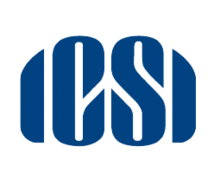 Auditor’s Responsibility
Auditor’s Report shall state that due to the inherent limitations of an audit including internal, financial and operating controls, there is an unavoidable risk that some material misstatements or material non-compliances may not be detected, even though the audit is properly planned and performed in accordance with the Standards.
Inherent Limitations
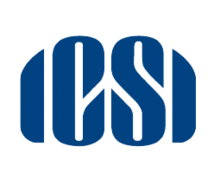 The report shall be addressed to the Appointing Authority unless otherwise specified in the Audit Engagement Letter or provided in the applicable law. 

The report shall be detailed enough to serve its intended purpose. Where specific formats (like MR-3 for Secretarial Audit Report) are prescribed, those formats shall be followed for reporting. 

If any information cannot be conveniently captured within the paragraphs of the report, it shall be given in form of annexure(s).
Format of Report
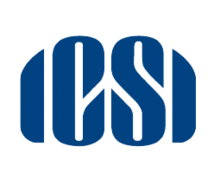 Signature block shall mention the name of the audit firm along with the registration number, if any, the name of the Auditor, certificate of practice number, the membership number of the Auditor, specifying whether associate or fellow member, as applicable. 

The Auditor shall clearly mention date and place of signing the report, in case report is signed by two different persons on different dates or different places; same shall be mentioned in the report.
Format of Report
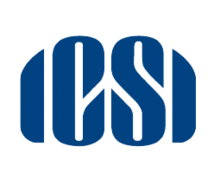 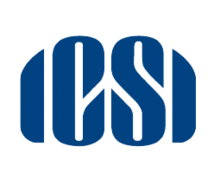 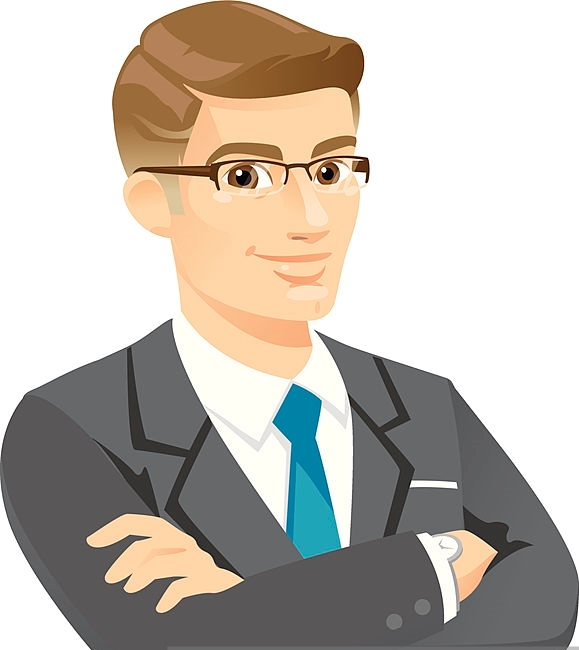 CSAS-4 - Auditing Standard on Secretarial Audit
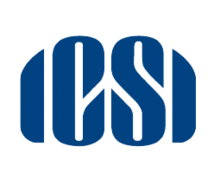 Adherence to other standards
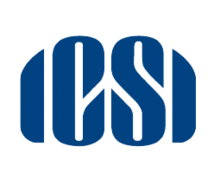 Overview
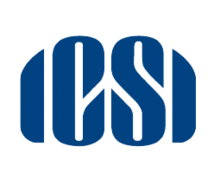 Identification and segregation of applicable laws
The Auditor shall take note of the industry specific laws and other laws as may be applicable to the Auditee based on the identification/segregation by the Management and his own verification.
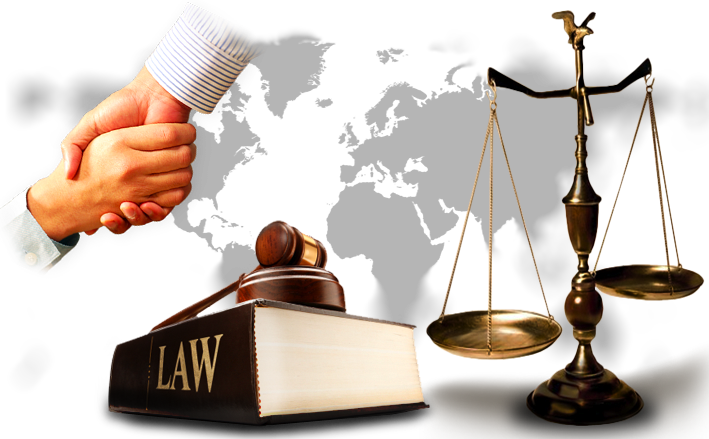 Verification of corporate conduct and compliance of laws
Identification of Events/Corporate Actions

The Auditor shall identify events/corporate actions that took place during the audit period. The identification shall be made by reviewing the website of the regulators, website of the Auditee, statutory records including books and papers, interaction with the Management and in any other appropriate manner.
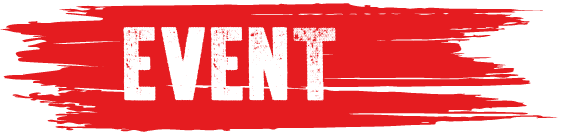 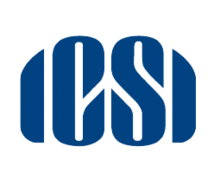 Verification of corporate conduct and compliance of laws
Verification of Compliance

The Auditor shall verify all event and calendar based compliances from the Records of the Auditee, database or website of the regulators and other relevant sources.
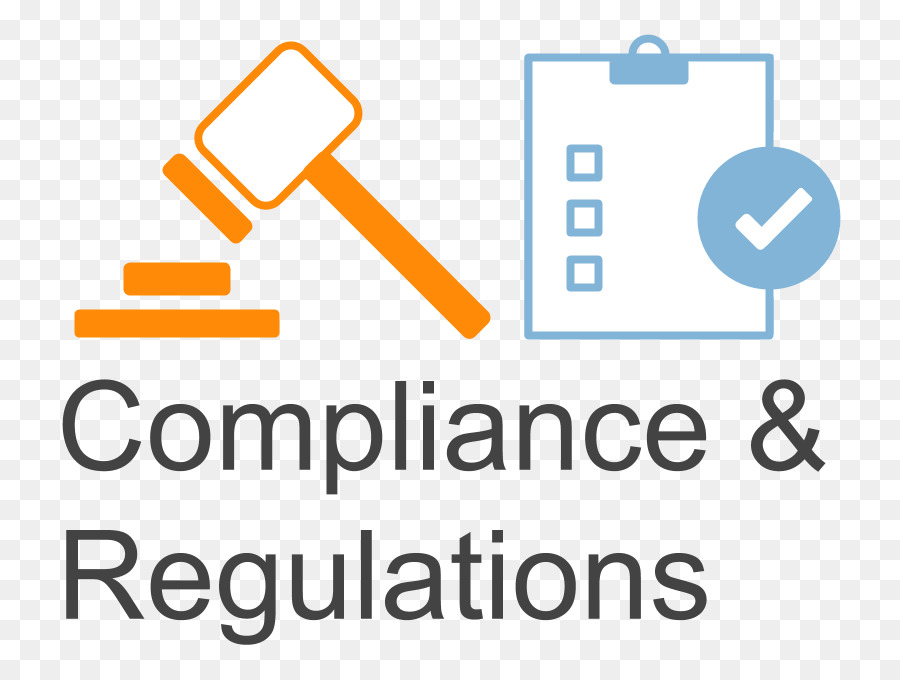 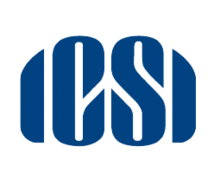 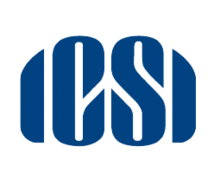 Board Composition
The Auditor shall verify compliance of the Companies Act, 2013, SEBI (Listing Obligations and Disclosure Requirements) Regulations 2015, agreement with Lenders/Investors, Articles of Association and provisions of other Acts / rules/ regulations, guidelines and policies, board decisions, shareholders decisions, as may be applicable to the Auditee with regard to:
Overall composition of the Board including the minimum and maximum strength of the Board.
Optimum combination of the Board including proportion of executive, non-executive, independent, non-independent, retiring, non- retiring, woman and nominee director.
Eligibility criteria including disqualifications of directors.
The constitution and composition of Committees of the Board.
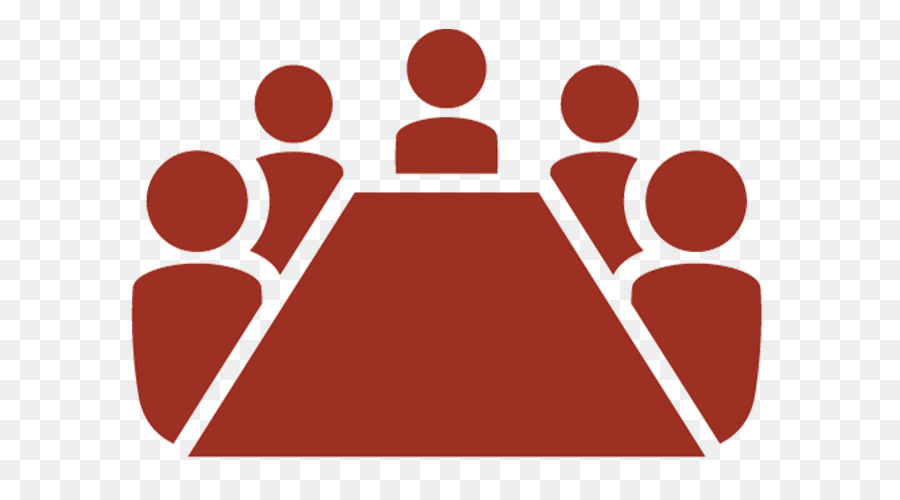 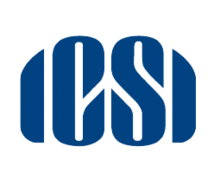 Board Process
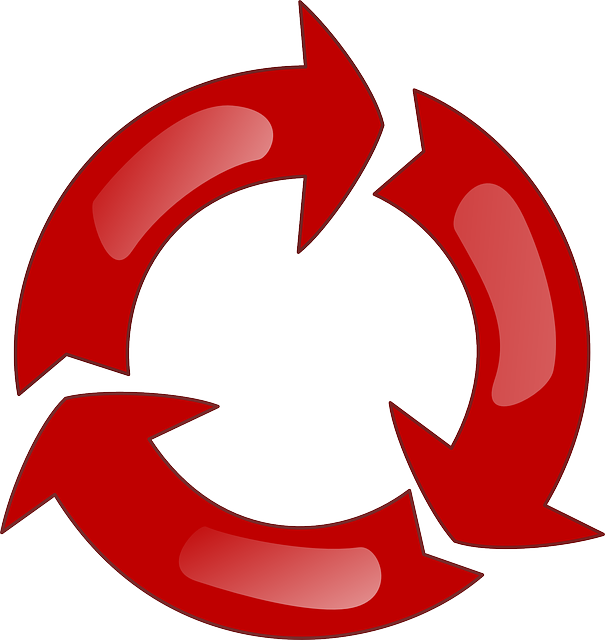 The Auditor shall verify that the decisions of the Board and its Committees are taken and recorded in compliance with applicable laws, rules, regulations, guidelines, standards and defined internal processes, if any.
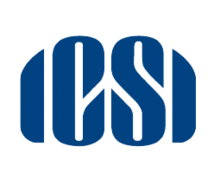 System and Process
System and process broadly refers to the framework of legal and procedural compliances of the Auditee including but not limited to internal regulations, control, guidance and governance.

The Auditor shall assess the efficacy and adequacy of the system and processes of the Auditee commensurate with its size and operation for verifying compliance of applicable laws, rules, regulations, standards, guidelines and defined internal processes.
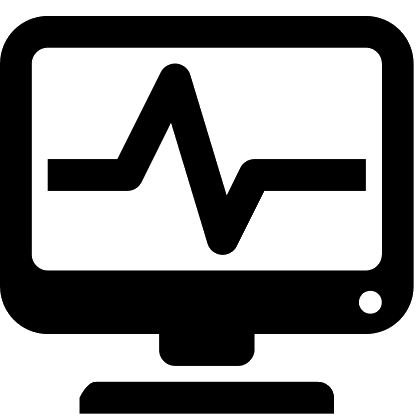 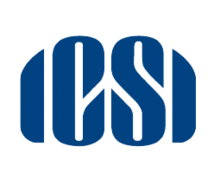 System and Process
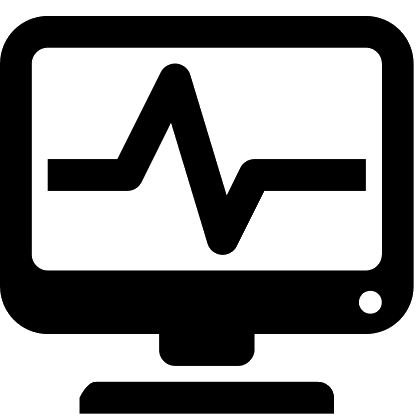 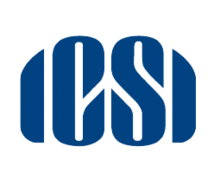 Reporting of Fraud
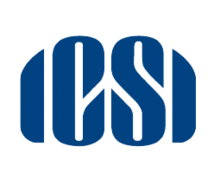 Detection of Fraud
Identification and Reporting of the events/actions having major bearing on Auditee’s affairs
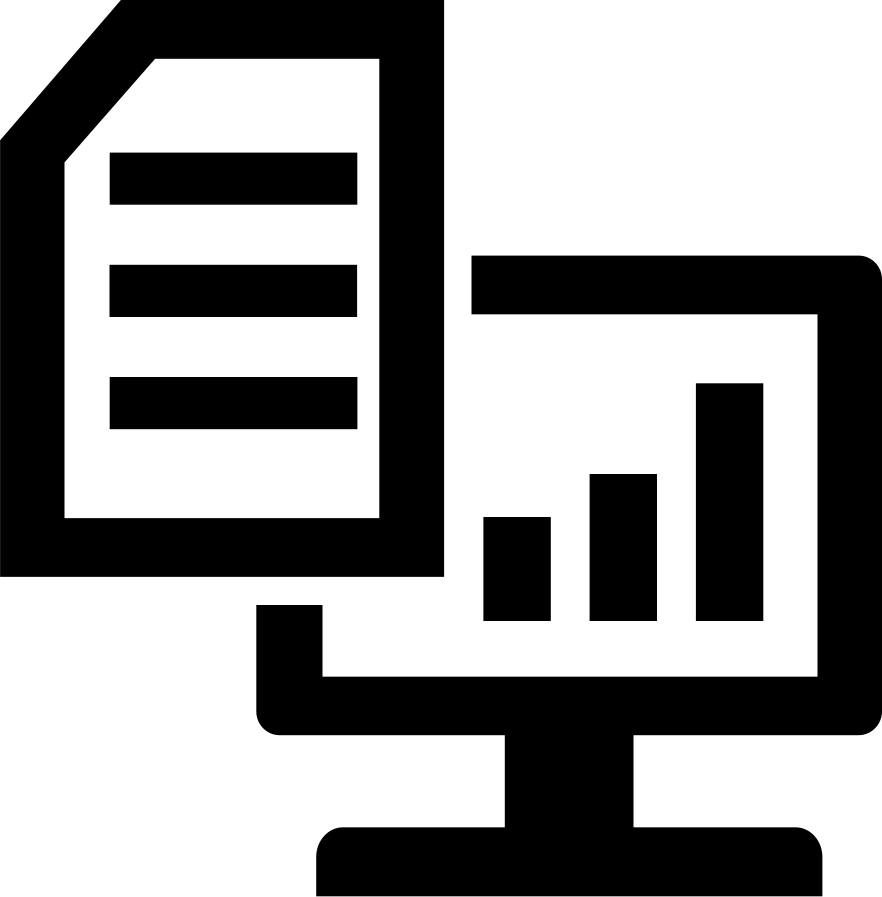 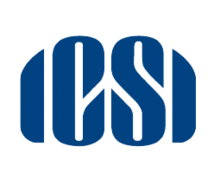 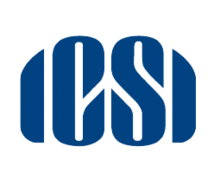 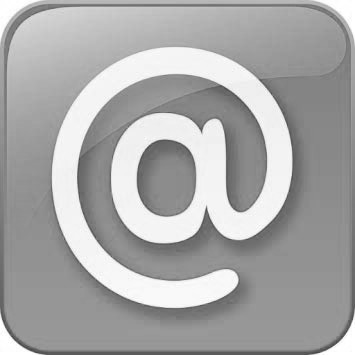 Give your suggestionsasb@icsi.edu
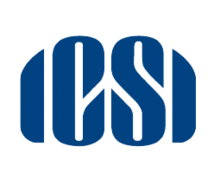 Thank you